Grundkurs
Lektion 6-7
Öppning med 1 trick i färg lovar
Minst fyra kort i den bjudna färgen.

12 – 19 hp (13-21 hfp)
Vilken färg skall du välja?
Du öppnar med din längsta färg.

Med två eller tre fyrkortsfärger öppnar du med den lägst rangerade färgen med undantag av hjärter
   Alltså: hjärter, klöver, ruter, spader

Med två femkortsfärger öppnar du med den högre rangerade
Vad öppnar du med?
♠ J 10 7 3 2
♥ A K Q 9 4
♦ A 8
♣ 4
1 ♠
Vad öppnar du med?
♠ A K J 3
♥ J 9 6 4
♦  A 7
♣  8 3 2
1 ♥
Vad öppnar du med?
♠ K 8 4 2
♥ A 7
♦ Q 8 5
♣ A K Q 10
1 ♣
Vad öppnar du med?
♠ K 8
♥ A J 4 3
♦ 9 8 7
♣ K Q 10 5
1 ♥
Vad öppnar du med?
♠ K 8
♥ Q 8 6 4 2
♦ J
♣ A Q J 8 5
1 ♥
Vad öppnar du med?
♠ K Q 7
♥ A 8
♦ Q J 8 5 3
♣ K 7 3
1 NT
Svarshanden måste bjuda med 6 hp 
och mera.
Din partner öppnar med 1♠ och du har fyra korts stöd
Pass		0-5 hfp		
2 ♠			6-9 hfp		
3 ♠			10-12 hfp
4 ♠			13-18 hfp
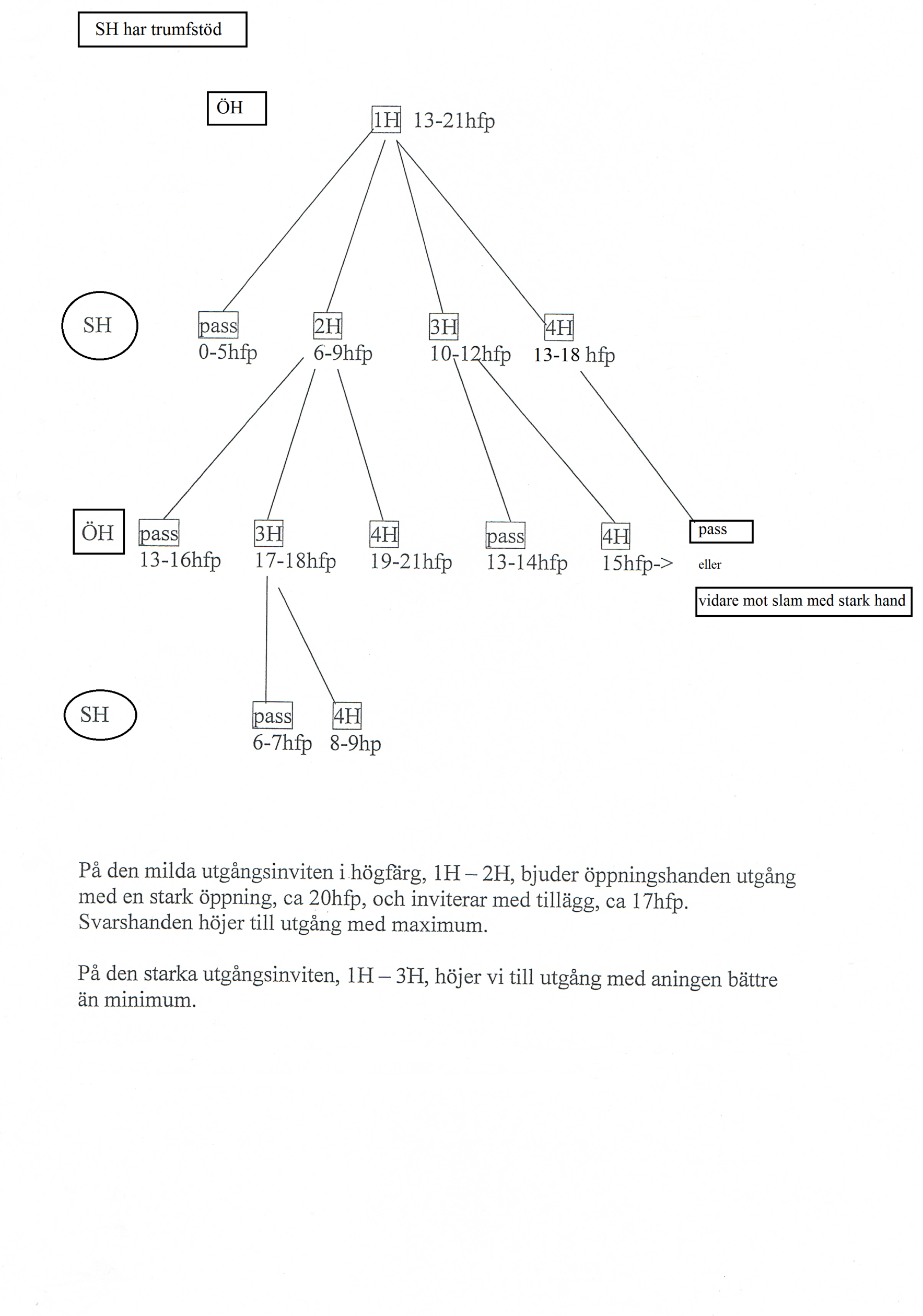 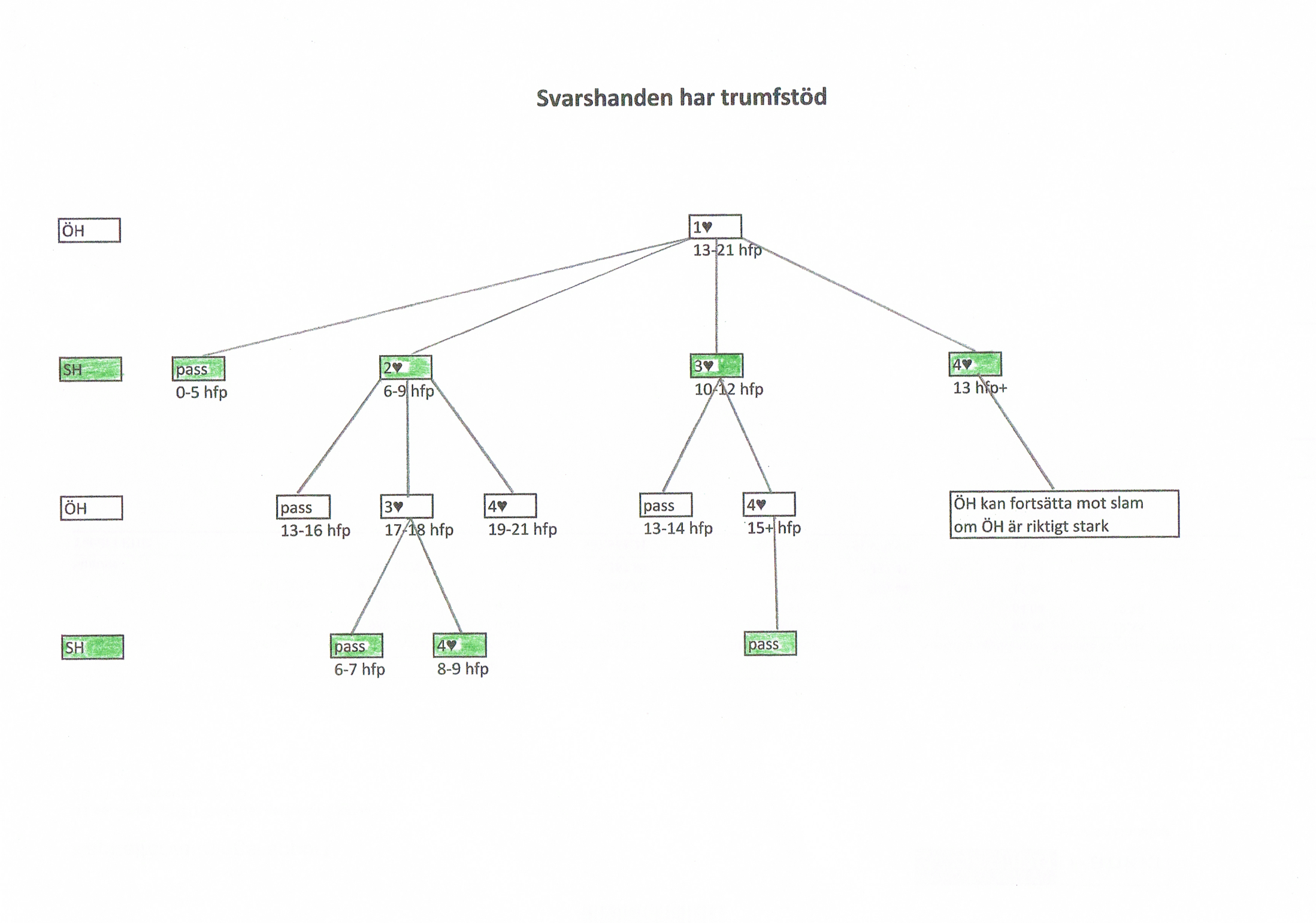 Din partner har öppnat med 1♥. Vad bjuder du?
♠ K 7 5
♥ A 5 3 2
♦ 7
♣ K Q 6 5 3
12 hp +2 fp = 14 hfp

4♥
Din partner har öppnat med 1♥. Vad bjuder du?
♠ K 8
♥ K 9 6 4
♦ 10 8 7 5
♣ 10 4 3
6 hp

2 ♥
Din partner har öppnat med 1♥. Vad bjuder du?
♠ A 6
♥ K Q 7 3
♦ 9 6 5
♣ J 10 4 2
10 hp + 1 fp = 11 hfp

3 ♥
Din partner har öppnat med 1♥. Vad bjuder du?
♠ 8 6
♥ Q 9 7 4
♦ Q 8 6 3 2
♣ 9 6
4 hp

pass
ÖH:s svar på SH:s trumfhöjning i HF
1♠ - 3♠

ÖH: 13 – 14 hfp	pass
         15 hfp+		4♠
ÖH:s svar på SH:s trumfhöjning i HF
1♠ - 2 ♠

♠ Q J 3 2
♥ K 7 5
♦ A K 6
♣ 6 5 3
Kan ni ha 26 hfp tillsammans?

Du har 13 hp

Din partner har 6-9 hfp

Ni har max 22 hfp tillsammans 

Bjud pass
ÖH:s svar på SH:s trumfhöjning i HF
1♠ - 2 ♠

♠ K Q 8 6 3
♥ 7
♦ A K 8 3
♣ A Q 9
Kan ni ha 26 hfp tillsammans?

Du har 18 hp + 2 fp = 20 hfp

Din partner har 6-9 hfp

Ni har minst 26 hfp tillsammans.

Bjud 4 ♠
ÖH:s svar på SH:s trumfhöjning i HF
1♠ - 2 ♠

♠ A J 10 8 6
♥ 8 6 4 2
♦ A K
♣ A 7
Kan ni ha 26 hfp tillsammans?

Du har 16 hp + 1 hfp = 17 hfp
Din partner har 6-9 hfp
17 + 6 = 23
17+ 9 = 26
Ni har kanske 26 hfp tillsammans.

Invitera. Bjud 3♠
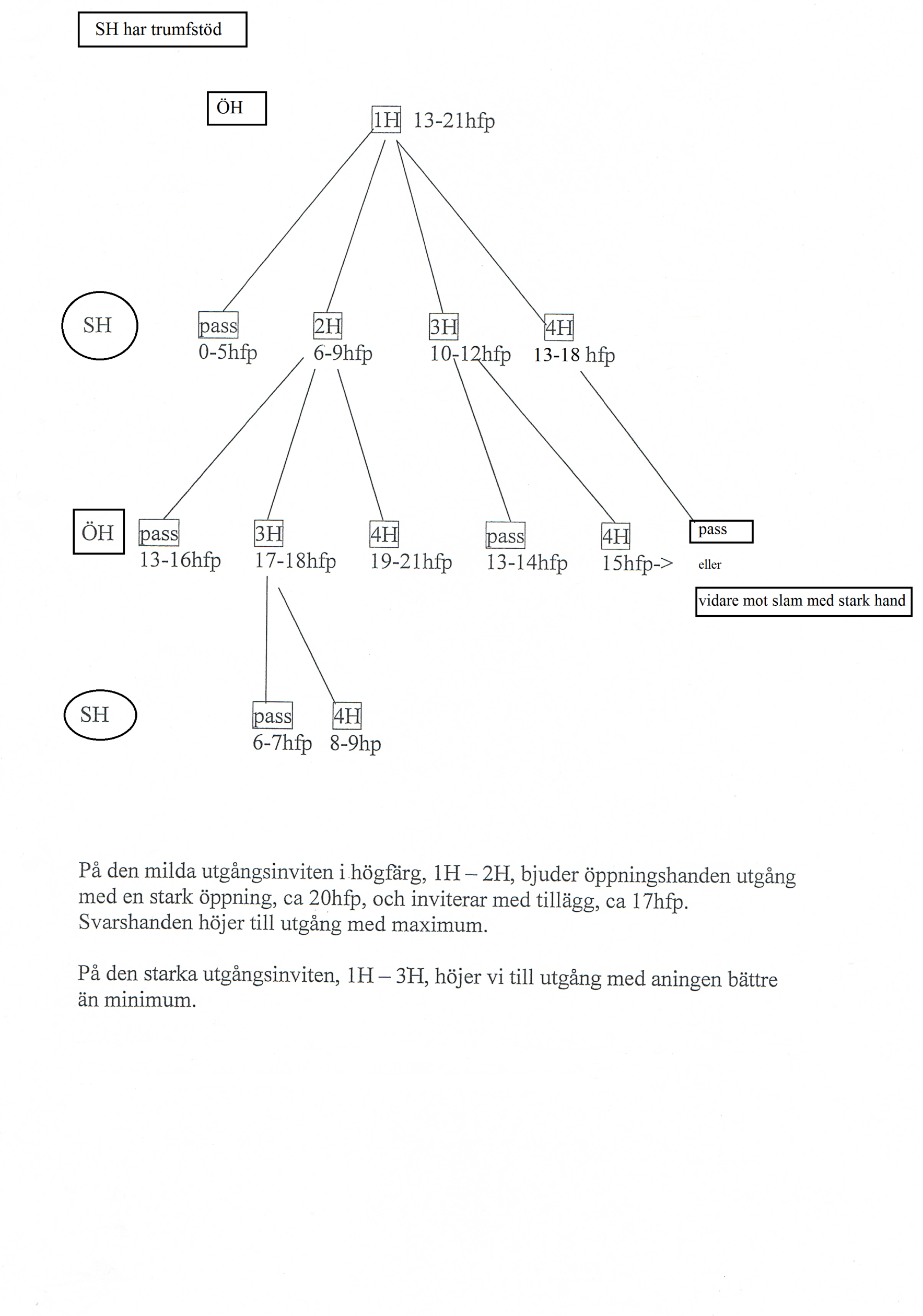 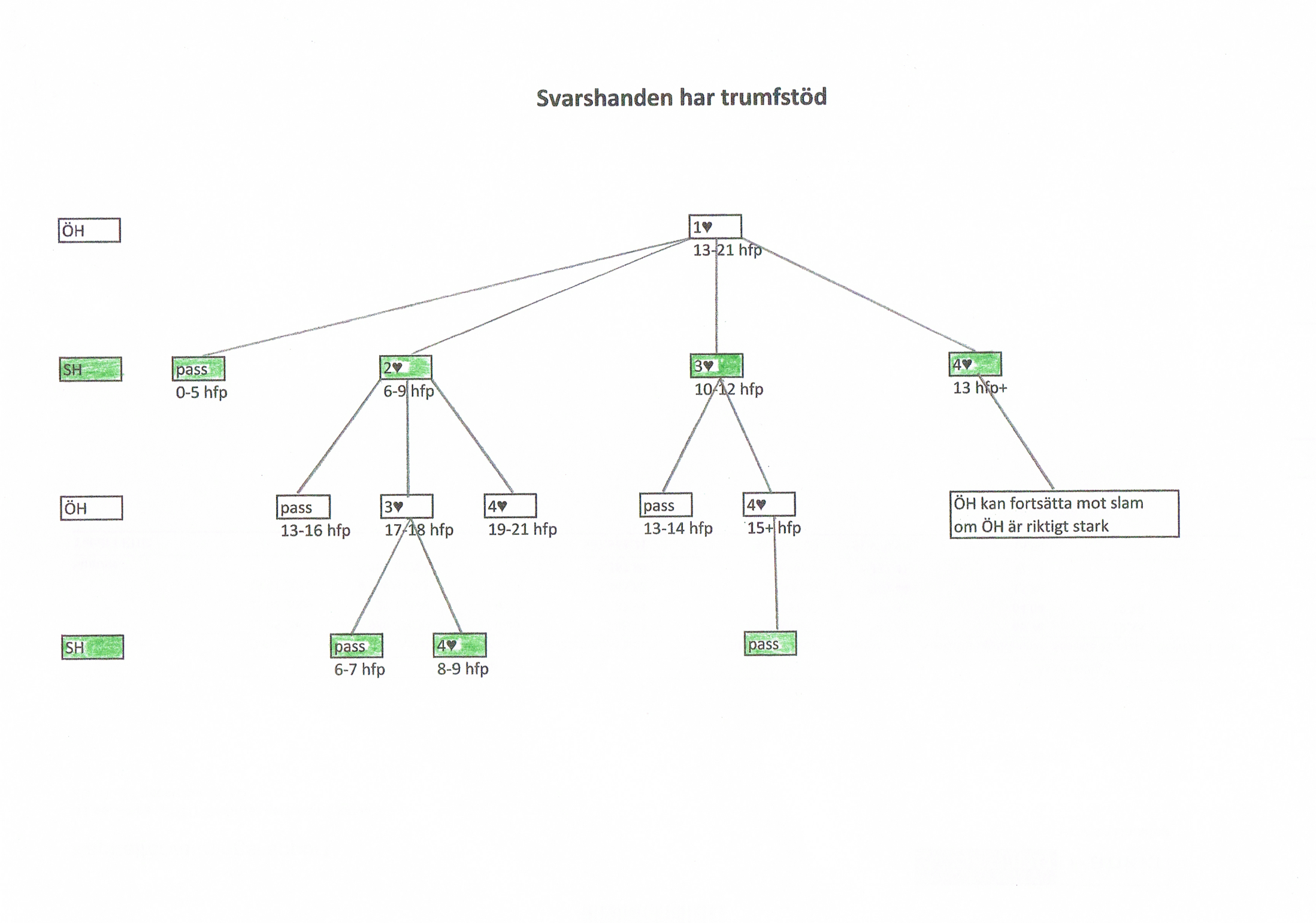 Öppningsbud 1 i lågfärg
Högfärgskontrakt ger flera poäng än
lågfärgskontrakt.

Även om du har fyra korts stöd då din
partner öppnar med 1♣ eller 1♦ skall du
först bjuda din eventuella fyra korts
högfärg.
Din partner öppnar med 1LF. Du har fyra korts stöd (inte fyra korts högfärg)
Pass			0-5 hfp		
2 LF			6-9 hfp		
3 LF			10-12 hfp
3NT eller 5LF	13-18 hfp
ÖH:s svar på trumfhöjning i LF
1♦ - 3 ♦

♠ 8
♥ Q 9 7 4
♦ A Q 8 6 4
♣ A 10 3
Kan ni ha utgång i korten?
3 NT kräver 26 hp
5 ♦  kräver 29hfp

Du har 12 hp + 2 fp
Din partner har 10-12 hfp

Bjud pass.
Kom ihåg!
Räkna enbart honnörspoäng i sang.

Lägg till fördelningspoäng i trumfspel.
ÖH:s svar på trumfhöjning i LF
1♦ - 3 ♦

♠ A 9
♥ K 10
♦ A K 8 6 4
♣ Q J 9 6
Kan ni ha utgång i korten?
3 NT kräver 26 hp
5 ♦  kräver 29hfp

Du har 17 hp
Din partner har 10 – 12 hfp
17 + 10 = 27

Bjud 3 NT.
ÖH:s svar på trumfhöjning i LF
1♦ - 3 ♦

♠ 8
♥ A 6
♦ A K 9 7 5 3
♣ A 10 8 6
Kan ni ha utgång i korten?
3 NT kräver 26 hp
5 ♦  kräver 29 hfp

Du har 15 hp + 3 fp
Din partner har 10-12 hfp.

Bjud 5 ♦
Stjäla på den korta handen (spelföringsteknik)
Du är spelförare i 4 

			 A J 4
			 8
			 Q 7 5 4 2
			 A 8 6 3

	Utspel  K
			 K Q 10 9 3
			 A 9 4
			 A 6 3
			 7 2
Planera spelföringen!
Hur många stick behöver jag?
10
Hur många säkra stick har jag?
8
Hur många stick saknas?
2
I vilken färg kan jag få dem?

I trumf genom att stjäla två 
hjärter på bordet, på den korta 
trumfhanden.
Stjäl på den korta trumfhanden innan du drar ut motståndarnas trumf.
Färgbehandling (spelföringsteknik)
 A K 10 8 3



 Q 9 4 2
Motståndarna har fyra kort i spader Jxxx

Börja med ässet!
Styrkemarkeringar - Schneider(Motspel)
Positiv markering
		lågt kort

		Negativ markering
		onödigt högt kort
Syd spelar 4 ♠. Du är Öst.
♠ K Q 8 7
		♥ J 6 5
		♦ A 5 2
		♣ 6 5 3

Utspel
♥ K
♠ 3 2
♥ A 8 2
♦ J 8 7 6 4 
♣ J 9 8
Syd spelar 4 ♠. Du är Öst.
♠ K Q 8 7
		♥ Q 6 5
		♦ A 5 2
		♣ 6 5 3

Utspel
♥ A
♠ 3 2
♥ 8 2
♦ J 8 7 6 4 
♣ J 9 8 4
Syd spelar 3 NT. Du är Öst.
♠ A 5 4

Utspel:
♠ Q					♠ 8 6 3
Syd spelar 3 NT. Du är Öst.
♠ A 5 4

Utspel:
♠ Q					♠ K 6 3
Markera då du sakar.
Då du inte kan bekänna färg måste du saka ett valbart kort.

Ett lågt kort är en positiv markering.
Ett högt kort är en negativ markering